Visual Round Trip Analyzer (VRTA)
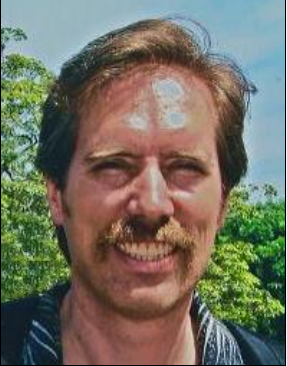 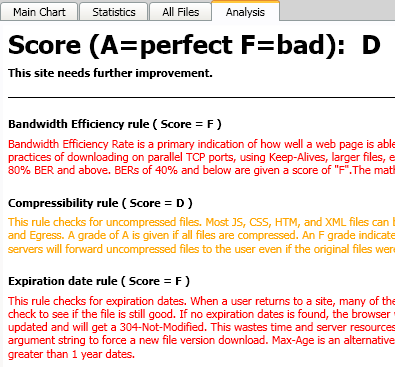 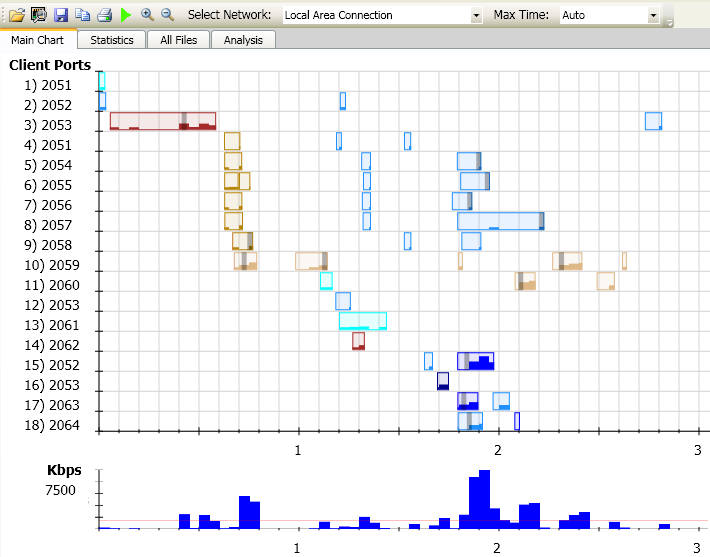 Jim PiersonMicrosoftPrincipal Performance Test Engineer JimPier@microsoft.com
Velocity 2009
Performance Tools
Free download.microsoft.com
Tool Philosophy
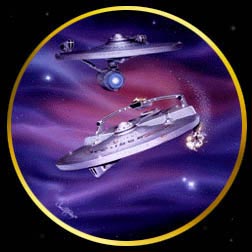 Wrath of Kahn
“His pattern indicates       	2 dimensional thinking”

Don't get stuck in the 20th century!
The Waterfall view
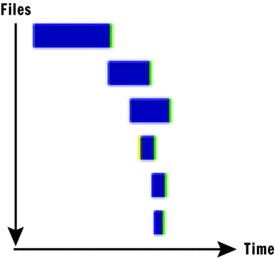 2D thinking
Misses the importance of 
TCP connection Round-Trip
TCP slow-start ramping
multi-dimensional
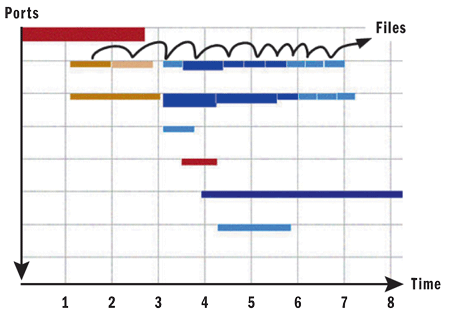 Each row is a TCP port
Show reuse of ports

Colors per file
Red html, Gold CSS, Tan JS, Blues images

VRTA2
View inside each File
VRTA3 – free download

Red bar = TCP connect, round-trip time

Grey bar = Time To First Byte

Stairs = Bytes downloaded per 100ms
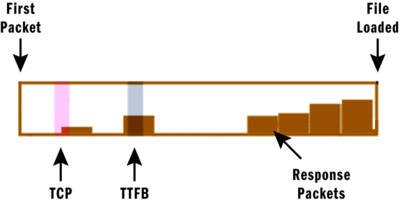 Visual Round Trip Analyzer (VRTA)
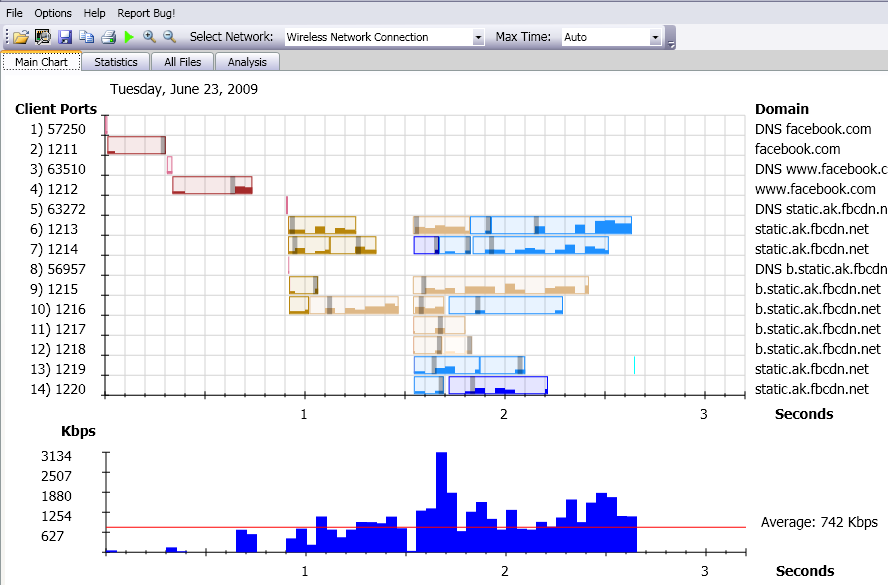 Browser independent

Starts/Stops NetMon

Results are based upon NetMon analysis
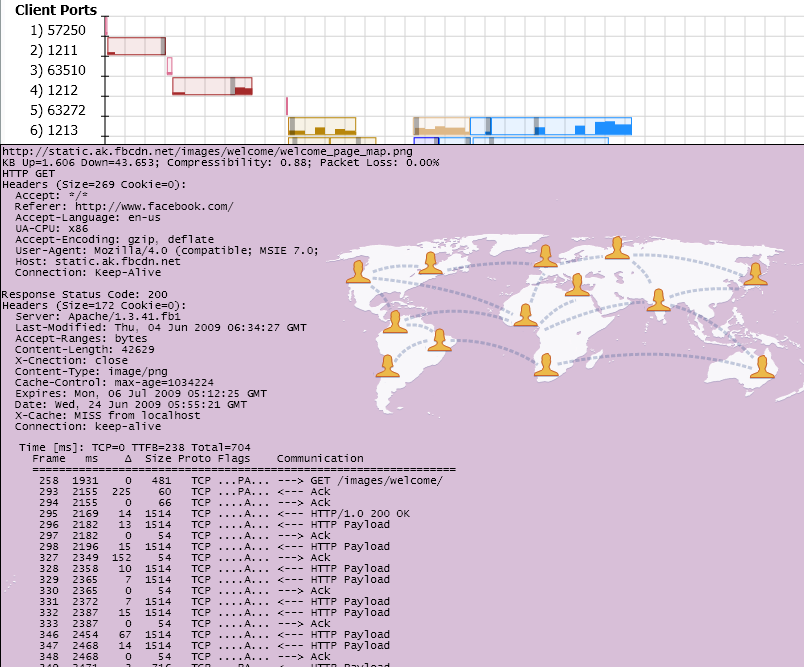 Hover over
Summary:

Request:

Response: images

Packet timing
Saving files
Saves cap files automatically

Use folder icon to Open and rename files
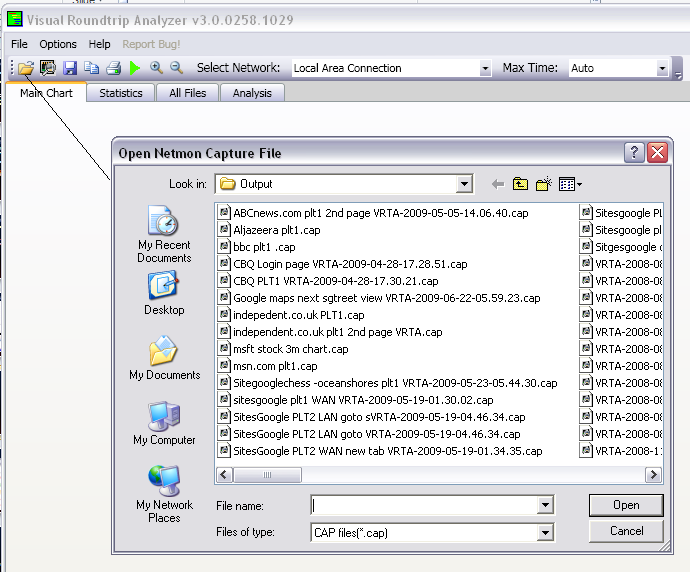 Some of the common patterns seen
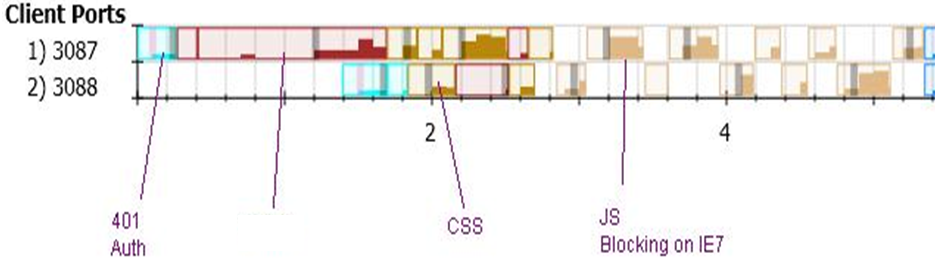 Slow Server TTFB
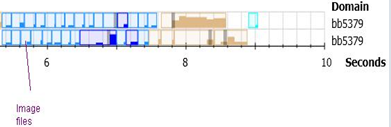 Ramped up TCP
XP, IE7, single domain
Default 2 TCP ports
WAN = 125ms RTT, 1 Mbps
Slow server
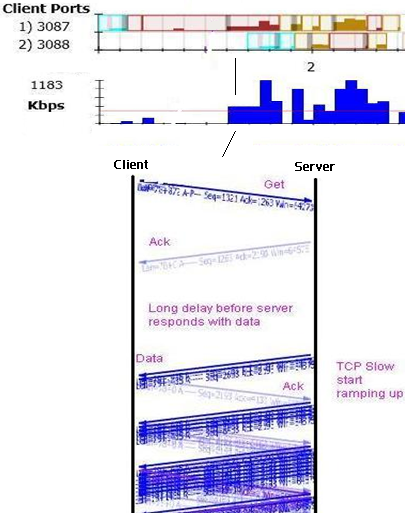 Ack from Server/TCP

Long delay from server


TCP Ramping used by subsequent files on same port.
Low bandwidth usage on small files
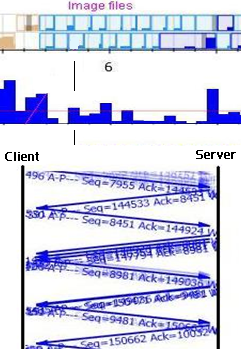 Most time taken traversing the network round-trip

Low bandwidth usage

Small files should be clustered
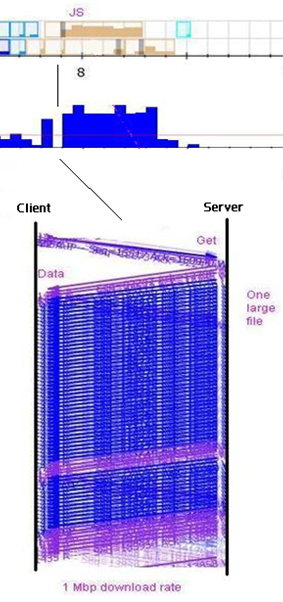 Large files load faster
TCP ramps up on previous files

Server sends at max window size for client (usually 32KB)
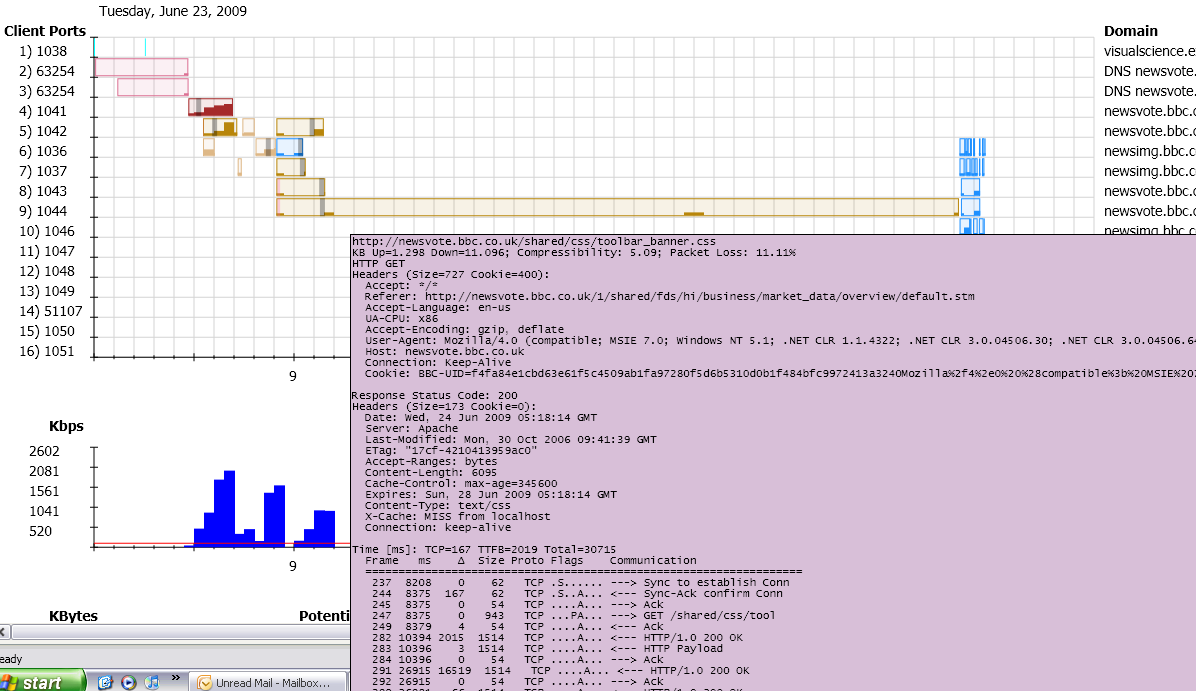 BBC.com example
All files summary
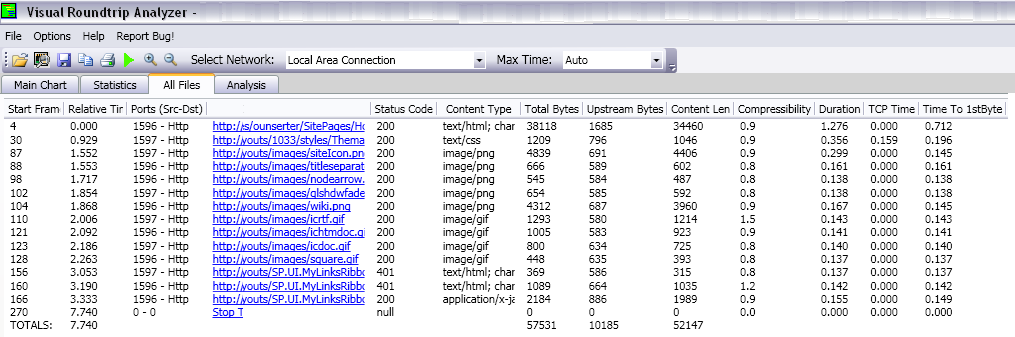 Each file rolled up with statistics
Also has hover over feature, including images of the files
Best Practices Analysis
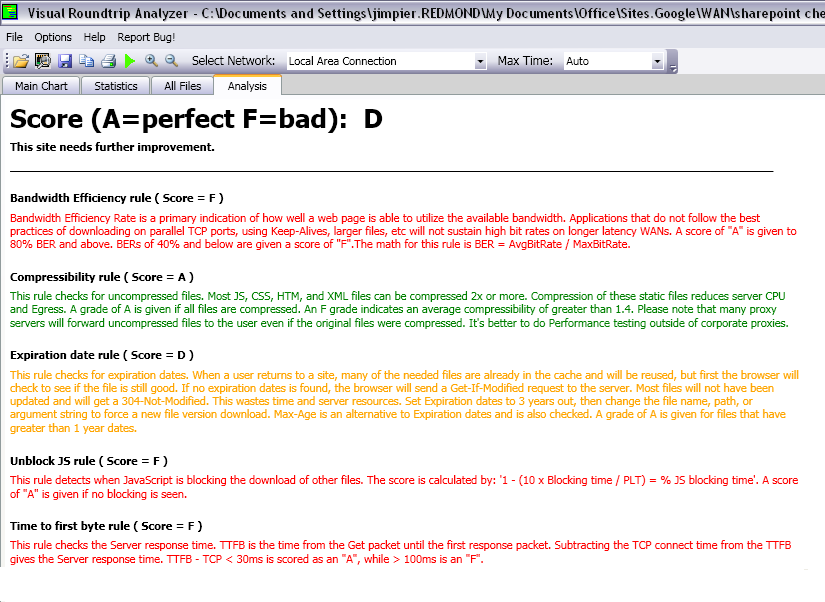 15 rules today
Bandwidth Efficiency
Compressibility
Expiration
Blocking JS
Slow TTFB
…more
Exceptions
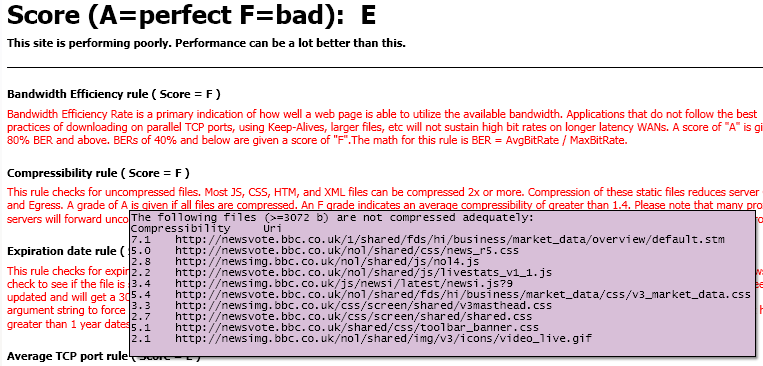 Lists each file breaking BP rule
Text output file
Coming this summer
More rules, 
Most of Steve’s list
Some he didn’t mention ;-)

Command line Integration into BVT automation
Scan across many URLs
Catch Dev errors before checking in code.
Resources
http://download.microsoft.com

http://msdn.com


This slide deck is posted on the Velocity site

Jim Pierson, Jimpier@microsoft.com
Thank You
[Speaker Notes: <Insert your notes here>

Tips for resources
Name the resource and explain how and why it is useful.
Potential resources include: aliases, articles, books, contacts, online courses, Web sites, and white papers.
Include Web site URLs so that attendees can access resources from printed version of slides.

Example:
Microsoft Manual of Style for Technical Publications (MSTP): The Microsoft corporate style guidehttp://mstp/
MSTP online course: An introduction to using the MSTP http://mylearning/CourseDetails.aspx?COURSENO=COUR2006070612343804010100
Microsoft Editors Discussion and Information alias (stet): A forum of over 550 content publishers around the company]